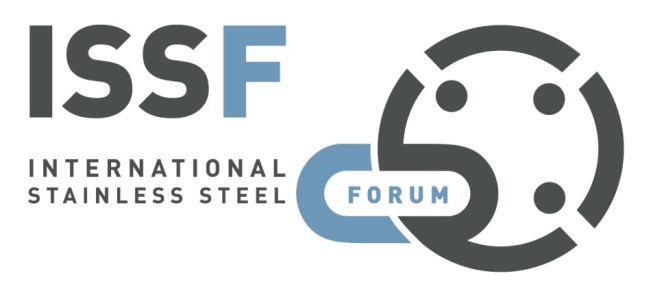 Contenu des supports de cours
Finalité de ces documents : 
Matériel pédagogique à destination de formations d’Architecture et de Génie Civil. Tous ces modules peuvent être utilisés dans leur ensemble ou séparément
Préparés par un groupe de travail de l’ISSF*
Membres :
Eduardo Carragueiro (Böllinghaus)
Thierry Cremailh (Schmolz + Bickenbach) 
Bernard Héritier (ISSF) 
Clara Herrera (Deutsche Edelstahl Werke)
Jun Ishikawa (ISSF)
Marco Massazza (Cogne Acciai Speciali)
Thomas Pauly (Euro-Inox)
Luis Peiro (Acerinox)

*	International Stainless Steel Forum, Avenue de Tervueren 270, B-1150 Bruxelles  www.worldstainless.org
2
Vérifiés par un comité consultatif
Membres:
Prof. Dinar Camotim (Instituto Superior Técnico, Lisbonne, Portugal)
Prof. Katherine Cashell (Brunel University, Londres, GB)
Prof. Christelle Gress (INSA, Strasbourg, France)
Prof. Laura Daglio  (Politecnico Milano, Italie)
Prof. Helmut Hachul (Fachhochschule Dortmund, Allemagne)
Prof. Satish Kumar (Indian Institute of Technology, Chennai, Inde)
Prof. Satoshi Nara (University of Osaka, Japon)
Prof. Esther Real (Universitat Politècnica de Cataluña, Barcelone, Espagne)
Prof. Barbara Rossi (KU Louvain, Belgique)
Prof Antonio Santa-Rita (Universidade Lusófona, Lisbonne, Portugal)
Prof. Pedro Vellasco (Universidade do Estado do Rio de Janeiro, Brésil)
3
Contenu
L’acier inoxydable et l’art
A Applications en Architecture
1 - Façades    2 - Murs végétalisés    3 - Toitures    4 - Décoration
5 - Tuyauterie    6 - Escaliers mécaniques et ascenseurs    7 - Aéroports   
8 – Mobilier urbain    9 - Restauration    10 - Stades    11 - Piscines    
B Applications en génie Civil et infrastructures
1 - Réseaux de distribution d’eau   2 – Ponts 3 – Infrastructures côtières
Pourquoi utiliser l’acier inoxydable ?
Qu’est-ce qu’un acier inoxydable ?
Résistance à la corrosion des aciers inoxydables
Propriétés mécaniques des aciers inoxydables
Concevoir des applications structurales
A – renforcement du béton  B – calcul des structures
États de surface des aciers inoxydables
Assemblage & fabrication des aciers inoxydables 
Formes et disponibilité
Développement durable et acier inoxydable
Traductions françaises : Jean-Pierre MUZEAU (APK)
Vérifiées par Joëlle PONTET (APERAM) & Bernard HÉRITIER (ISSF)
4
Associations mondiales pour le développement de l’acier inoxydable (SSDA*) : où trouver & télécharger des informations libres et gratuites ?
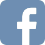 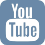 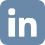 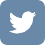 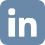 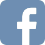 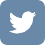 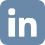 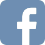 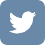 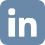 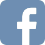 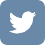 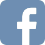 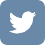 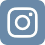 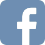 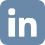 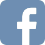 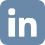 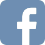 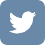 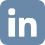 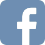 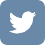 *Stainless Steel Development Associations
5
Associations mondiales pour le développement de l’acier inoxydable (SSDA*) : où trouver & télécharger des informations libres et gratuites ?
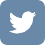 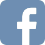 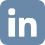 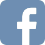 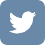 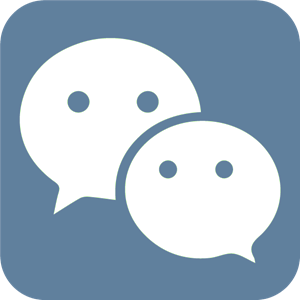 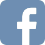 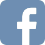 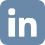 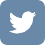 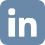 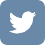 *Stainless Steel Development Associations
6
Associations mondiales pour le développement de l’acier inoxydable (SSDA*) : où trouver & télécharger des informations libres et gratuites ?
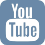 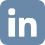 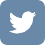 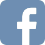 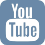 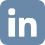 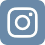 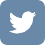 *Stainless Steel Development Associations
7
7